スライドのライセンスCC BY
インターナショナルオープンデータデイ2019in はちのへ
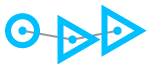 open data day logo from http://odd.structure-and-representation.com/
1
確認事項
撮影と公開OKですか？
2
スケジュール
13:00-13:10: 青森と中継してお互いを紹介
13:10-13:50: オープンデータの紹介と自己紹介
13:50-14:00: 記念撮影
14:00-14:50:リニューアルされた青森県の　　　オープンデータカタログサイトを活用しよう
15:00-15:50: 「標準的なバス情報フォーマット」を　　　　　　　　　　　　　　　　　　　　学ぼう
16:00-17:00: 青森と中継して成果発表
3
インターナショナル・オープンデータ・デイとは？
オープンデータを作る・使う・考えるイベント
世界各地で同じ日に開催
今年、青森県では、青森市と八戸市で開催
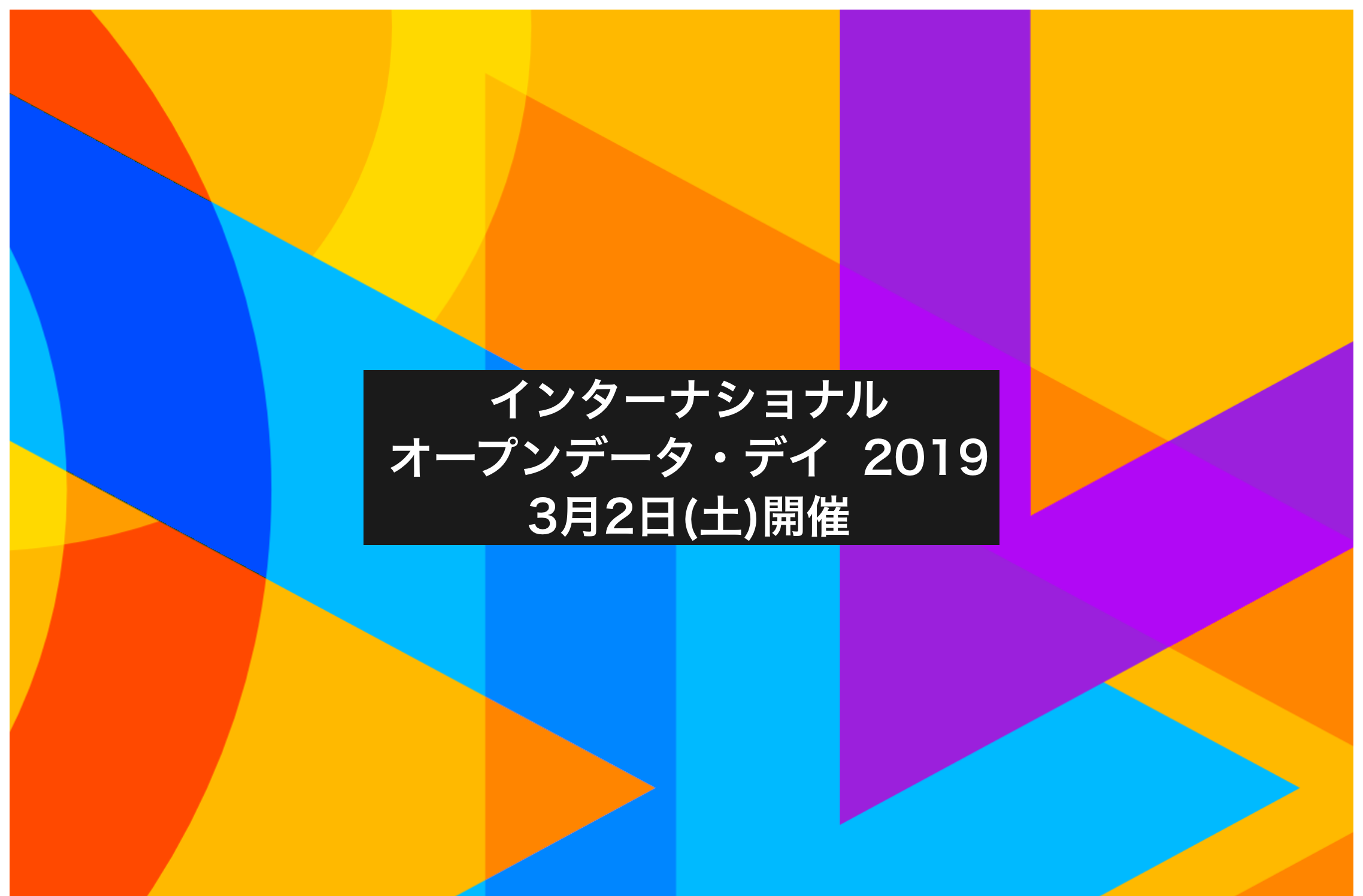 https://odd.okfn.jp/
4
オープンデータとは？
オープンなデータ

「オープン」って具体的には
使える、アクセスできる
再利用・再配布できる
誰でも使える
参考 http://opendatahandbook.org/guide/ja/what-is-open-data/
5
より正確には
「オープンの定義」
あらゆる人が自由に閲覧し、利用し、修正し、そして共有できることを知識がオープンであるとする。その際に掛けられる制限は、出自情報やオープンさの保持を考慮する程度に留められる。
https://opendefinition.org/od/2.1/ja/
6
オープンデータだと何がいい？
無料で自由に使える便利なデータがあったら？
うまく使えば誰にでもいろいろな可能性が！
開かれた社会
自分たちが生きている世界をみんなが知り、みんなで考えて、みんなで行動できる
特に情報技術がある人にはチャンス
7
オープンデータの動向
科学の世界では
1950年頃からデータをオープンにしようとする動き
世界的には
2010年頃から政府のデータをオープンにしようとする動き
日本では
2012年にIT総合戦略本部が「電子行政オープンデータ戦略」を策定
2016年に「官民データ連携推進基本法」成立
青森では
2013年からインターナショナル・オープンデータ・デイに参加
2014年に「オープンデータあおもり戦略」策定、その後さまざまな取組
8
個人でも作れるオープンデータ
データ(作品その他)を作って、オープンなライセンスを明示して、公開すれば、オープンデータ

できれば使いやすい形式で
9
オープンなライセンス？？
単なる事実の記載
パブリックドメイン: 完全に自由に使える
ほか
作品などの場合
クリエイティブコモンズ: 作者名を表示する等、何パターンか
ほか
ソフトウェアのソースコードの場合
GPL: 作者名の表示と無保証、ソースへのアクセスを保証、派生物も同様のライセンスに
MIT License: 作者名の表示と無保証
ほか
10
使いやすい形式？？？
使うのに適している
入手しやすい対応ソフトがいろいろ
改変しやすい
書き換えたり、部分を取り出したりしやすい

どのファイル形式が使いやすいかはモノと用途によるので、よく考えよう
文章、写真、歌、動画、数値データ、プログラム、etc.
11
あなたをオープンにする自己紹介
お名前
ご所属: さしつかえのない範囲で
自分が作った、あるいは作れそうなオープンデータやアプリ
写真、つぶやき、ブログ、小説、CG、楽曲、動画、教材、データ、アプリなどなど
具体的に「八戸の写真」「小学校向プログラミング教材」など
12